GeSI Board Call
Hybrid meeting
5 December 2022
Agenda
Approval of last call minutes and meeting agenda
GeSI Strategic Refresh
Lunch
GeSI accounts and budget
Overview of General Assembly
EcoVadis
Any other business
Events
16-20th  January – World Economic Forum Annual Davos Meeting
7-9th February – Sustainability Week Asia, Singapore
15-17th May – Big 5G Event, Austin TX
June 2023 – Responsible Business Europe, London
20-22nd June – European Sustainable Energy Week, Brussels
27-29th September – DWP Global Summit, Lisbon PT
2
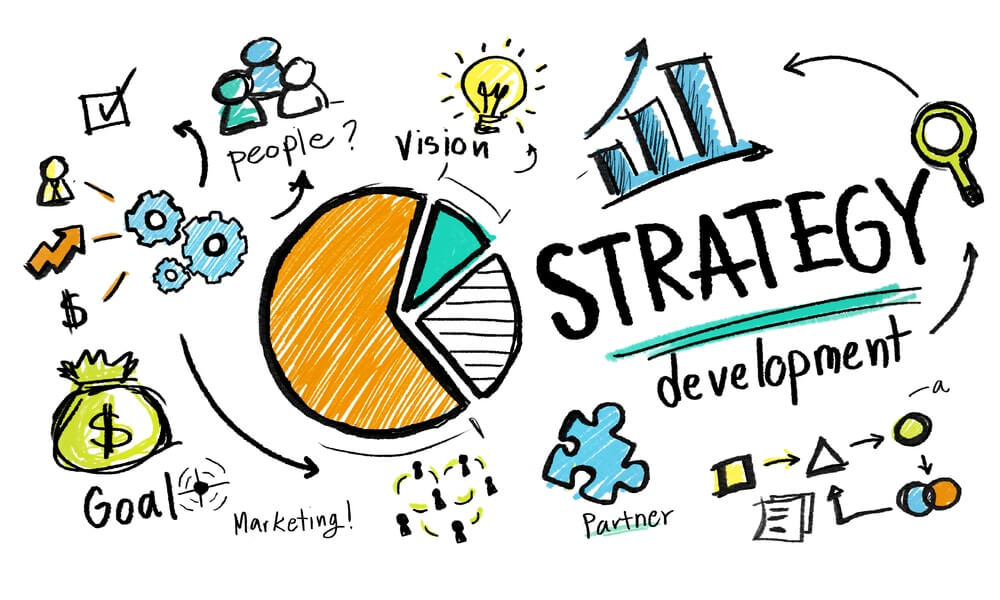 Board Meeting & General Assembly: Strategy Brief
3
LUNCH
1300-1400
4
GeSI Accounts and 2023 Budget
5
Overview of General Assembly
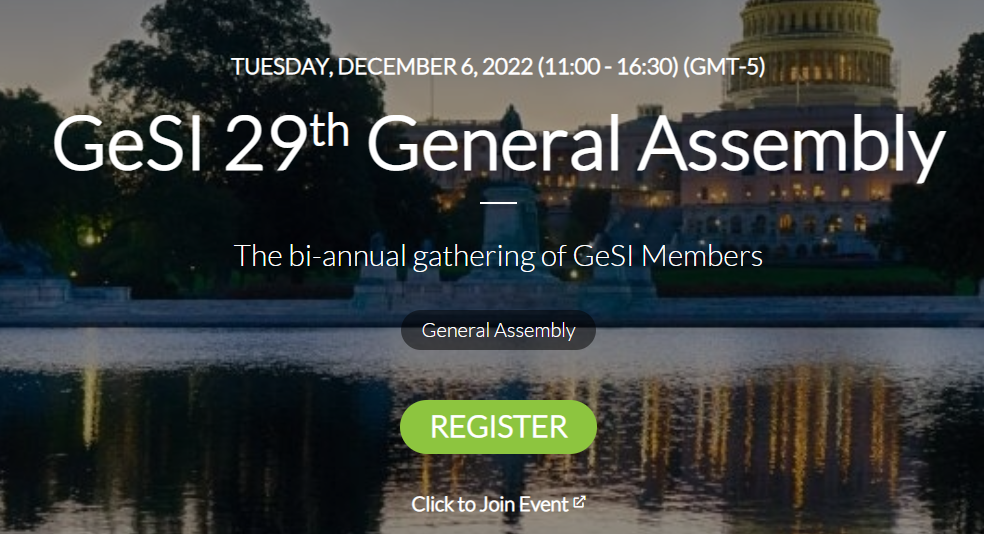 6
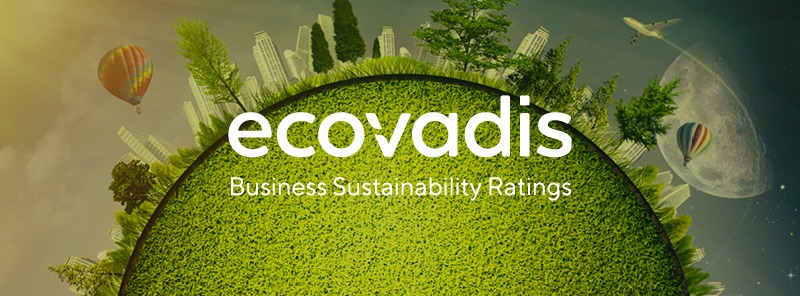 EcoVadis Methodology
7
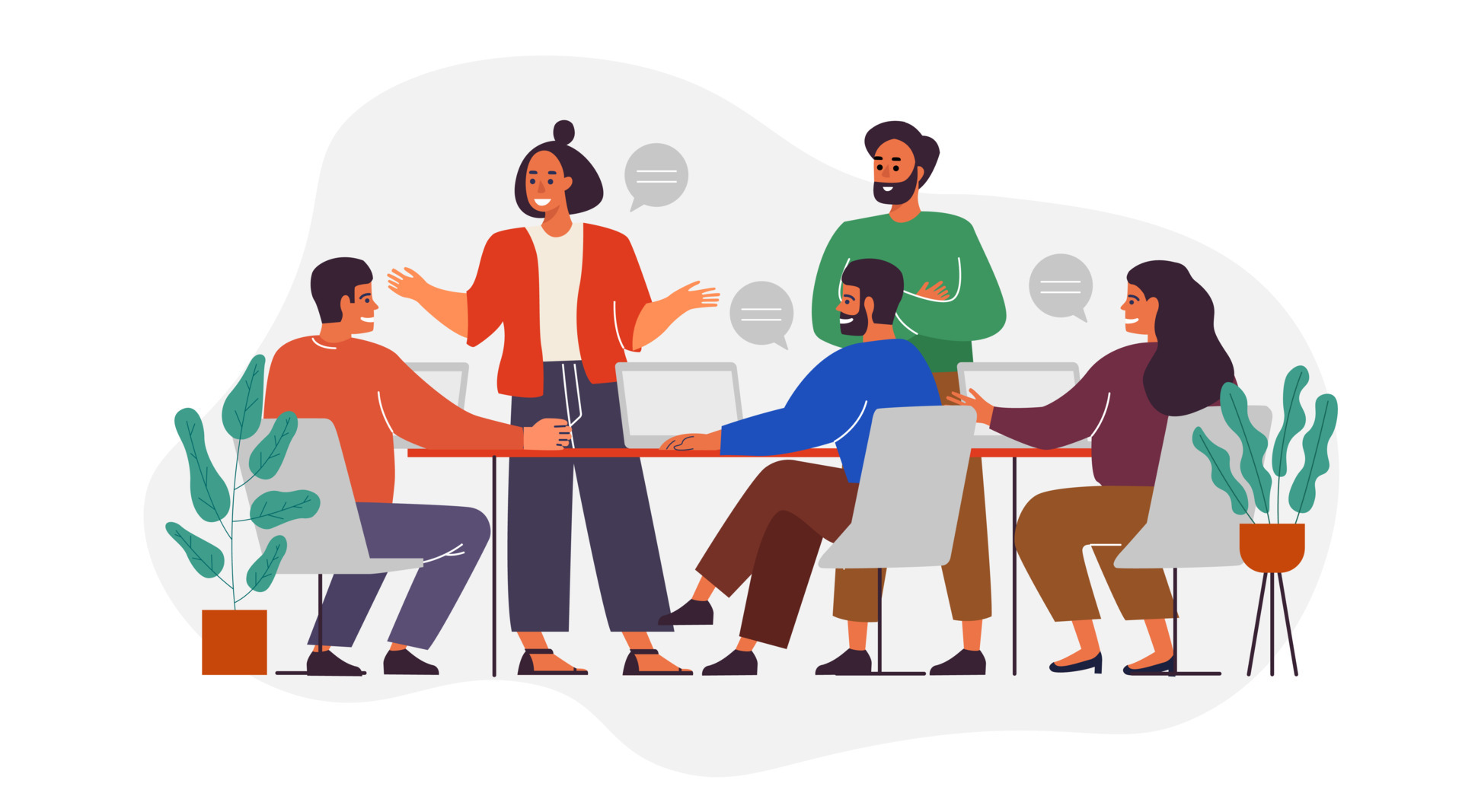 Any other business
8
[Speaker Notes: > For the GeSI GA proxy votes, November meeting is cancelled due to the dates being close to the December meeting.]
Agenda
Approval of last call minutes and meeting agenda
GeSI Strategic Refresh
Lunch
GeSI accounts and budget
Overview of General Assembly
EcoVadis
Any other business
Events
16-20th  January – World Economic Forum Annual Davos Meeting
7-9th February – Sustainability Week Asia, Singapore
15-17th May – Big 5G Event, Austin TX
June 2023 – Responsible Business Europe, London
20-22nd June – European Sustainable Energy Week, Brussels
27-29th September – DWP Global Summit, Lisbon PT
9
Global Enabling Sustainability Initiative
Rond-Point Schuman 6
1040 Brussels, Belgium
E-mail: info@gesi.org  
www.gesi.org